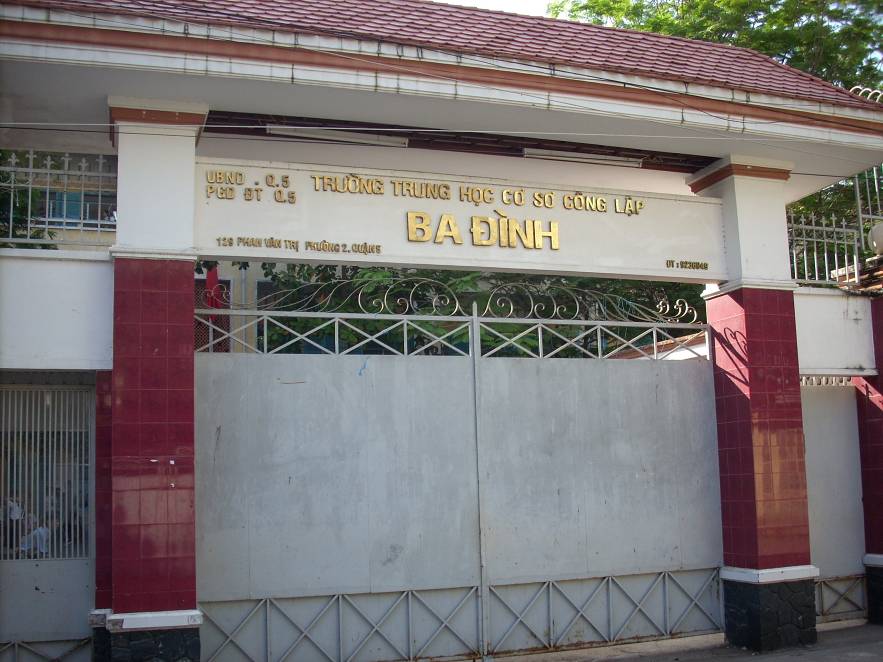 TRƯỜNG THCS BA ĐÌNH – QUẬN 05BỘ MÔN SINH HỌCLỚP 9
Giáo viên: Nguyễn Mác Minh Nhung
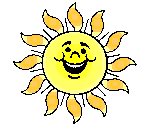 Bài trước đã học gì?
Dựa vào nhiệt độ cơ thể đối với nhiệt độ môi trường, có thể chia sinh vật thành những nhóm nào? Cho ví dụ.



Cho ví dụ về các nhóm sinh vật thích nghi với độ ẩm khác nhau của môi trường?
Sinh vật biến nhiệt
Sinh vật hằng nhiệt
Có những nhóm nhân tố nào ảnh hưởng đến sinh vật?
Sinh vật
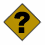 Hữu sinh
Vô sinh
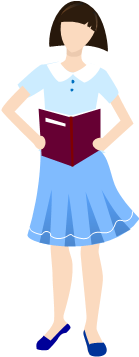 Con người
CHỦ ĐỀ: ẢNH HƯỞNG CỦA NHÂN TỐ SINH THÁI ĐẾN SINH VẬTHĐ2: NHÂN TỐ HỮU SINH
ẢNH HƯỞNG LẪN NHAU
 GIỮA CÁC SINH VẬT
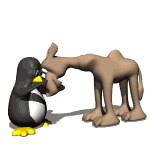 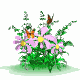 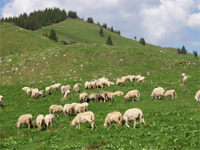 ĐÀN CỪU
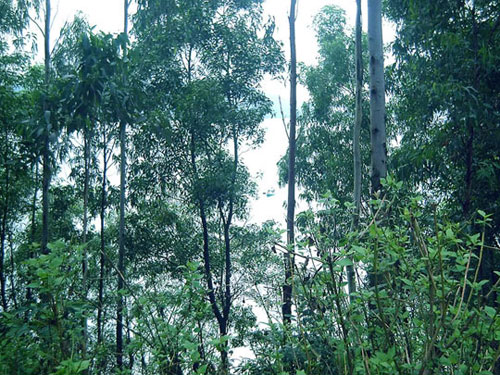 NHÓM CÂY BẠCH ĐÀN
I. QUAN HỆ CÙNG LOÀI:
Nhóm cá thể là gì?
Các sinh vật cùng loài sống gần nhau, liên hệ với nhau thành nhóm cá thể.
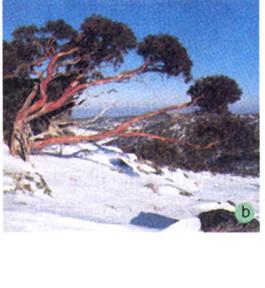 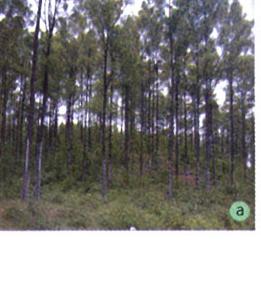 H.44. 1b : Cây bạch đàn đứng riêng lẻ bị gió thổi nghiêng về một bên
H.44.1a : Các cây thông mọc gần nhau trong rừng
Các cá thể trong cùng một nhóm có quan hệ gì với nhau?
Nhận xét sự khác nhau giữa hai hình trên. Giải thích?
Thực vật sống thành nhóm làm giảm bớt sức thổi của gió, cây không bị đổ.
Động vật sống thành bầy đàn có lợi: kiếm được nhiều thức ăn hơn, phát hiện kẻ thù, tự vệ tốt hơn…
Đoạn phim nói lên điều gì?
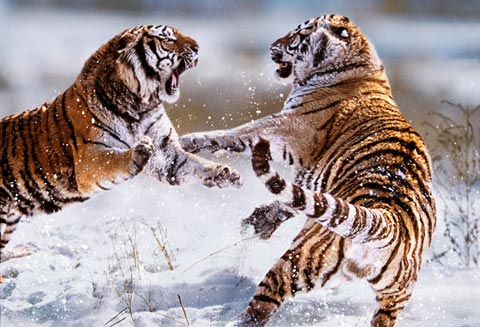 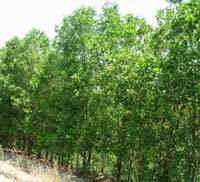 NHÓM CÂY TRÀM
Có phải lúc nào các cá thể cùng loài cũng giúp đỡ nhau?
Hãy chọn đáp án thích hợp:
Hiện tượng cá thể tách ra khỏi nhóm làm tăng khả năng cạnh tranh giữa các cá thể.

Hiện tượng cá thể tách ra khỏi nhóm làm cho nguồn thức ăn cạn kiệt nhanh chóng.

Hiện tượng cá thể tách ra khỏi nhóm làm giảm nhẹ cạnh tranh giữa các cá thể, hạn chế sự cạn kiệt nguồn thức ăn trong vùng.
Nhóm cá thể cùng loài có quan hệ gì? Điều kiện nào để nhóm cá thể có quan hệ đó?
QUAN HỆ HỖ TRỢ
QUAN HỆ CẠNH TRANH
Hỗ trợ:  điều kiện thuận lợi: đủ thức ăn, nơi ở... sinh vật cùng loài hỗ trợ nhau trong nhóm cá thể 
Cạnh tranh: điều kiện bất lợi: thiếu thức ăn, nơi ở… các cá thể cùng loài cạnh tranh nhau  một số cá thể tách khỏi nhóm
Ứng dụng trong chăn nuôi …
… và trồng trọt…
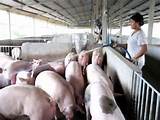 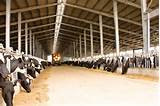 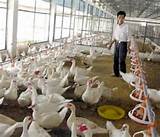 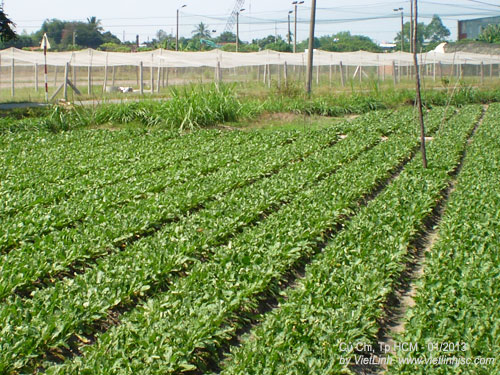 Trang trại bò
Trang trại heo
Trang trại gà
Trồng củ cải theo luống
II. QUAN HỆ KHÁC LOÀI:
Xem bảng 44 SGK/132. Nêu các mối quan hệ khác loài.
Chọn cụm từ thể hiện rõ đặc điểm trong các mối quan hệ các loài theo bảng 44 SGK/132.
HỖ TRỢ
ĐỐI ĐỊCH
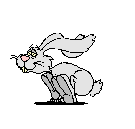 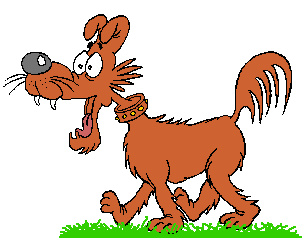 Cộng sinh
HỖ TRỢ
Hội sinh
Cạnh tranh
ĐỐI ĐỊCH
Kí sinh, 
nửa kí sinh
Sinh vật ăn sinh vật khác
Sự hợp tác cùng có lợi giữa các loài sinh vật
Sự hợp tác giữa hai loài sinh vật, trong đó một bên có lợi còn bên kia không có lợi và cũng không có hại
Các sinh vật khác loài tranh giành nhau thức ăn, nơi ở và các điều kiện sống khác nhau của môi trường. Các loài kìm hãm sự phát triển của nhau
Sinh vật sống nhờ trên cơ thể của sinh vật khác, lấy các chất dinh dưỡng, máu… từ sinh vật đó.
Gồm các trường hợp: động vật ăn thịt con mồi, động vật ăn thực vật, thực vật bắt sâu bọ.
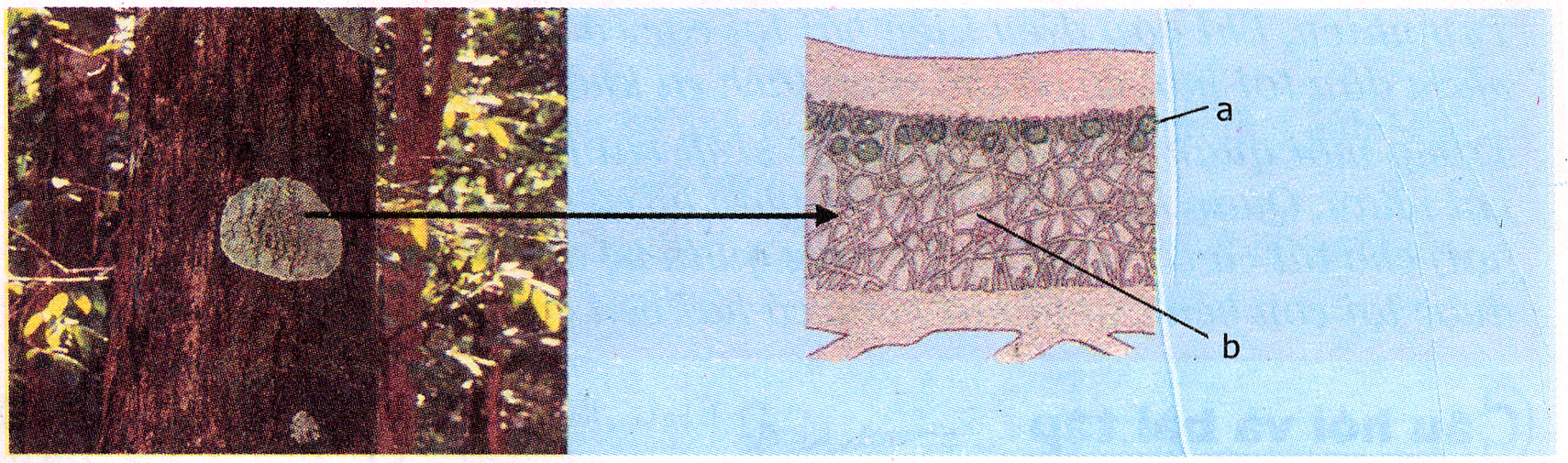 Tảo đơn bào
Sợi nấm
Hình 44.2. Địa y
1. Ở địa y, các sợi nấm hút nước và muối khoáng từ môi trường cung cấp cho tảo, tảo hấp thu nước, muối khoáng và năng lượng ánh sáng mặt trời tổng hợp nên các chất hữu cơ, nấm và tảo đều sử dụng các sản phẩm hữu cơ do tảo tổng hợp.
Cộng sinh (hỗ trợ)
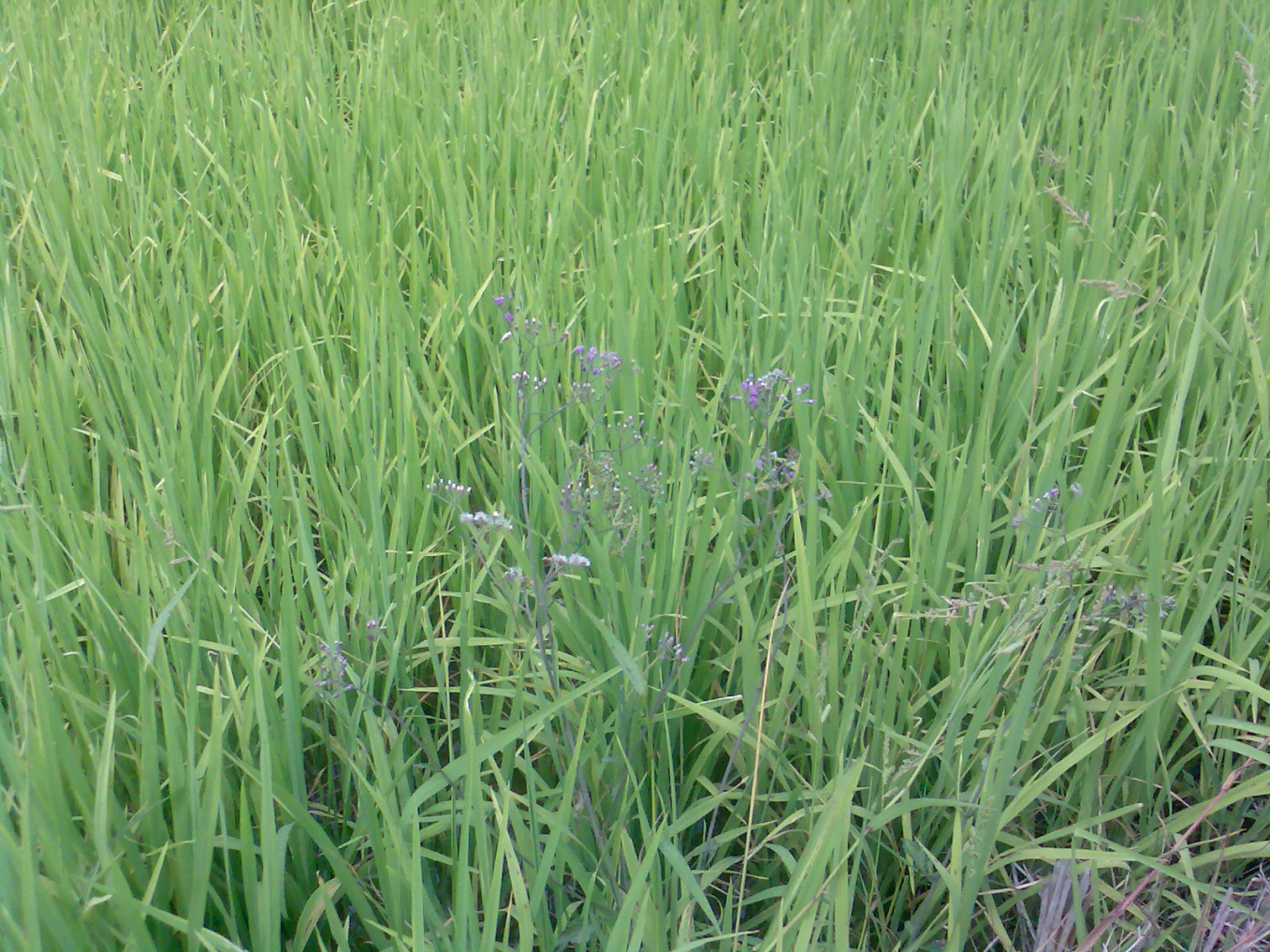 Lúa
Cỏ dại
2. Trên một cánh đồng lúa, khi cỏ dại phát triển, năng suất lúa giảm.
Cạnh tranh (đối địch)
3.Hươu, nai và hổ cùng sống trong một cánh rừng. Số lượng hươu, nai bị khống chế bởi số lượng hổ.
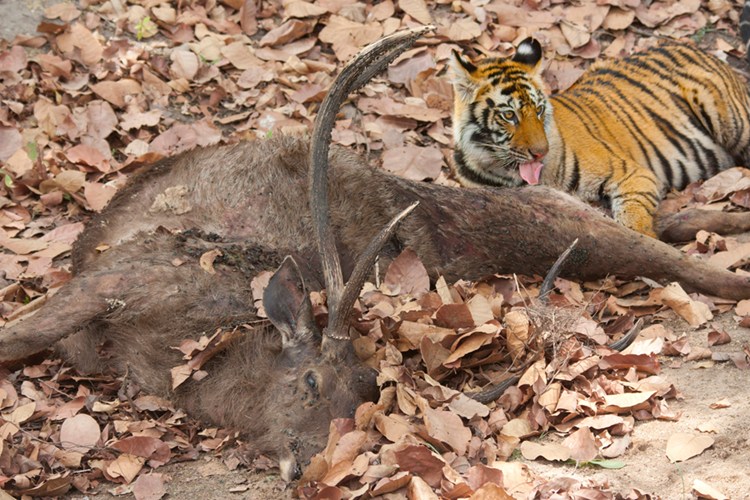 Sinh vật ăn sinh vật khác (Đối địch)
4. Rận và bét sống bám trên da trâu, bò. Chúng sống được nhờ hút máu của trâu, bò.
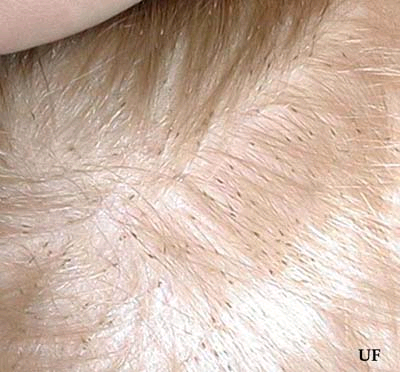 Kí sinh (đối địch)
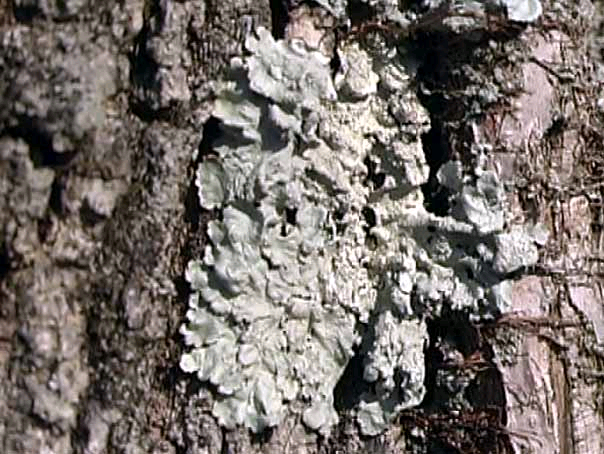 Thân cây
Địa y
5. Địa y sống bám trên cành cây.
Hội sinh (Hỗ trợ)
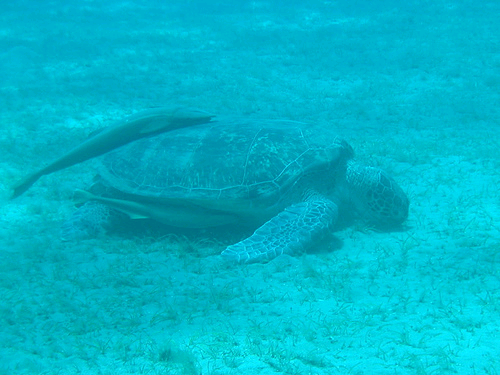 Rùa biển
Cá ép
6. Cá ép bám vào rùa biển, nhờ đó cá được đưa đi xa.
Hội sinh (Hỗ trợ)
7. Dê và bò cùng ăn cỏ trên một cánh đồng.
Cạnh tranh (Đối địch)
8. Giun đũa sống trong ruột người.
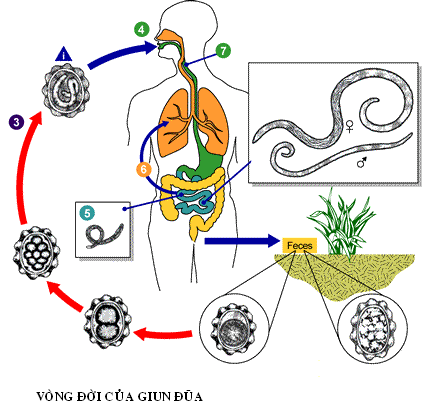 Kí sinh (Đối địch)
9. Vi khuẩn sống trong nốt sần ở rễ cây họ đậu.
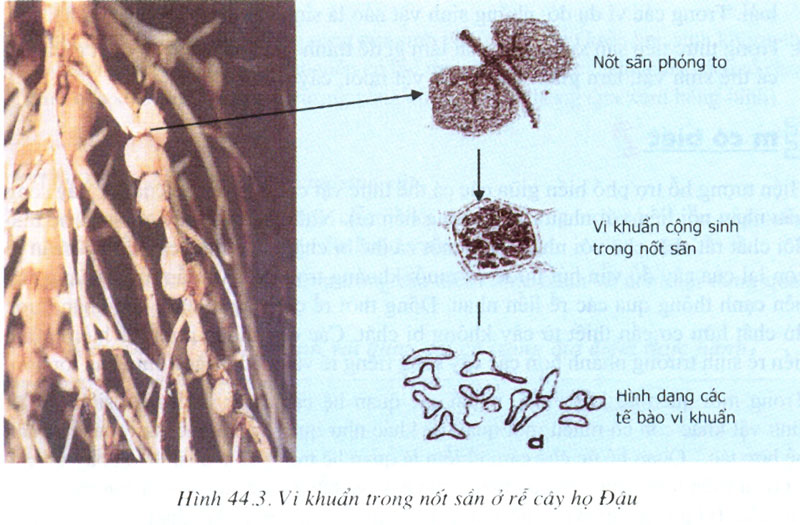 Cộng sinh (Hỗ trợ)
10. Cây nắp ấm bắt côn trùng.
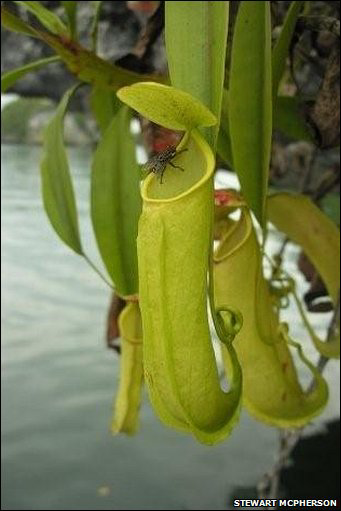 Sinh vật ăn sinh vật khác (Đối địch)
Sự khác nhau chủ yếu giữa quan hệ hỗ trợ và quan hệ đối địch của các sinh vật khác loài là gì?
QUAN HỆ ĐỐI ĐỊCH
QUAN HỆ HỖ TRỢ
Một bên sinh vật được lợi còn bên kia bị hại hoặc cả hai bên cùng bị hại.
Đều có lợi (hoặc ít nhất không có hại) cho tất cả các sinh vật.
Sử dụng thiên địch trong trồng trọt
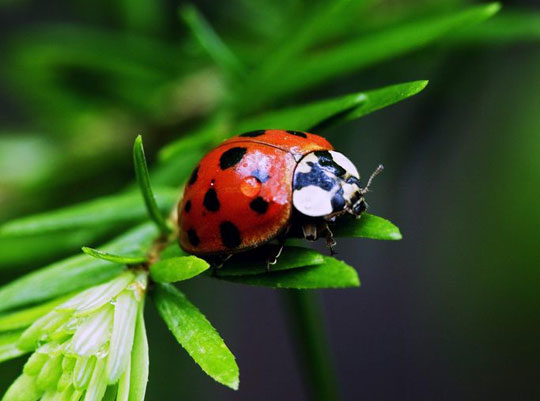 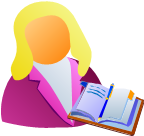 CÙNG ÔN LẠI BÀI NHÉ
Đối với động vật, hiện tượng một số cá thể cùng loài tách ra khỏi nhóm do:
Thiếu thức ăn.
Nơi ở chật hẹp.
Số lượng cá thể nhiều.
Cả a, b, c đều đúng.
Tóm tắt các mối quan hệ khác loài bằng sơ đồ.
Cộng sinh
Hỗ trợ
Hội sinh
Quan hệ khác loài
Cạnh tranh 
 Kí sinh, nửa kí sinh 
 Sinh vật ăn sinh vật khác
Đối địch
DẶN DÒ
Học bài + bảng 44 SGK chú ý đặc điểm, ý nghĩa và cho ví dụ các mối quan hệ.
Trả lời câu 1, 2, 3, 4 SGK trang 134.
 Xem phần “Em có biết” .
 Chuẩn bị tiết thực hành: kẻ bảng 45.1, 45.2 và 45.3 vở bài tập, kết hợp sưu tầm mẫu vật.
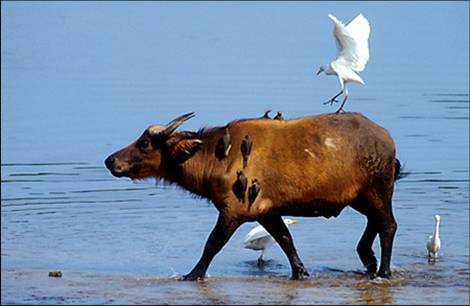 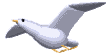 Cám ơn các bạn đã quan tâm theo dõi. 
Chào tạm biệt và hẹn gặp lại
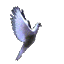